What is Web Design
The term “web design” has come to encompass a number of disciplines, including:

 Visual (graphic) design

 User interface and experience design

 Web document and style sheet production

 Scripting and programming 

 Content strategy 

 Multimedia
Design
Often, when we think of design, we think about how something looks. On the Web, the first matter of business is designing how the site works.
Interaction Design (IxD)
User Interface (UI) design, and 
User Experience (UX) design.
Design: Wireframes
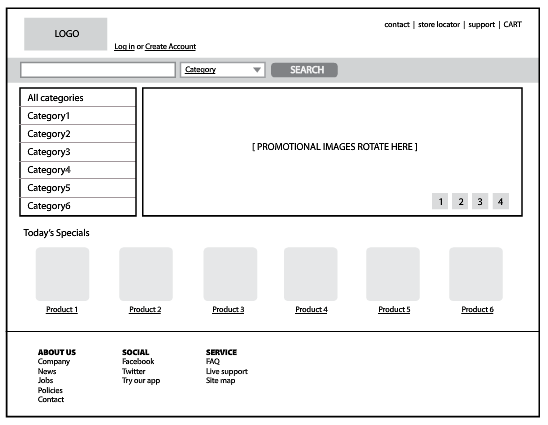 Design: Site Diagram
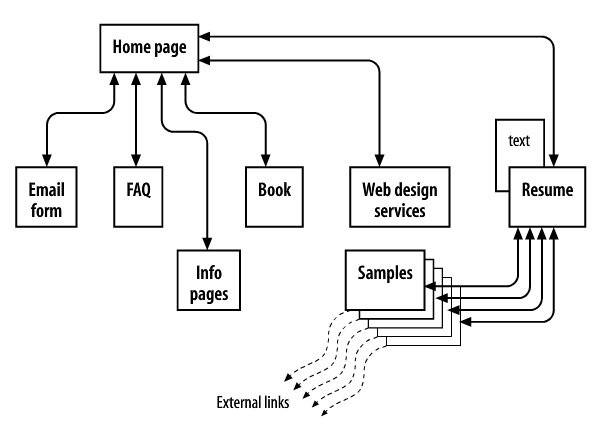 Visual/Graphic Design
This is where we focus on the “look and feel” of a website.
logos, graphics, type, colors, layout, etc.
Ensure consistency with the brand/message of the organization
Sketches of the way the site might look
producing the graphic files optimized for delivery over the Web
Visual/Graphic Design
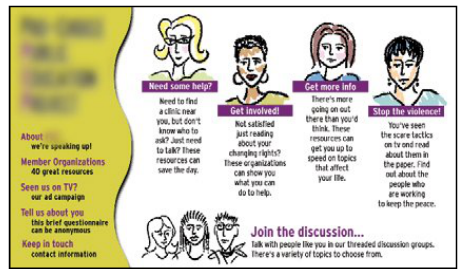 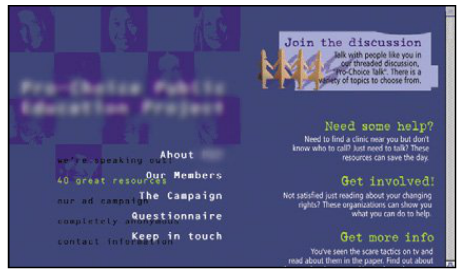 Visual/Graphic Design
Key Languages and Software
CSS
GIMP2
Adobe Photoshop
Fireworks
Flash
Website Development
Content Authoring
Content Markup (HTML)
Styling (CSS)
Scripting & Programming (JavaScript)
Development: Backend vs. Frontend
Web Browser
Graphic design
Image production
Interface design
User experience
HTML markup
CSS styles
JavaScript
Web Server
Processing Forms
Database Programming
Content Management Systems
Server-side Scripting
Server-side Java, PHP, ASP, Ruby, JSP
Multimedia
Unlike other documents web pages have many layers capable of combining almost any form of media
Text
Audio
Video
Animation
Programs & Application  Interaction as a form of media